План экскурсии
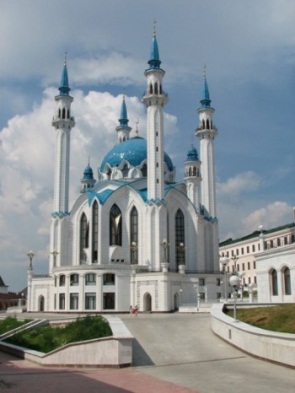 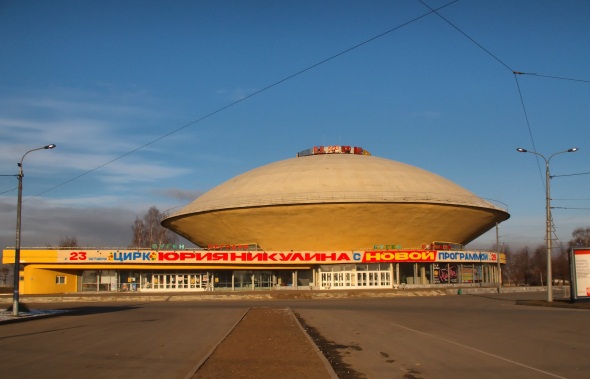 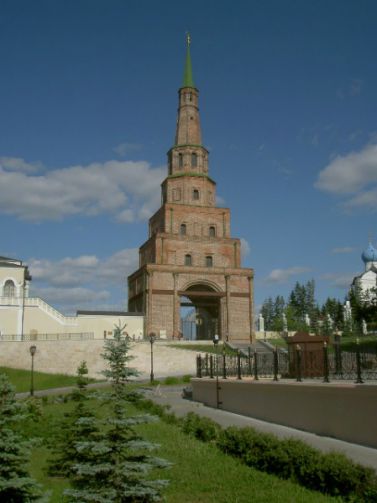 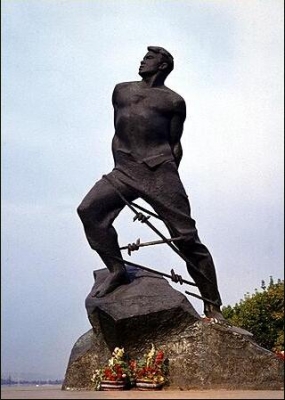 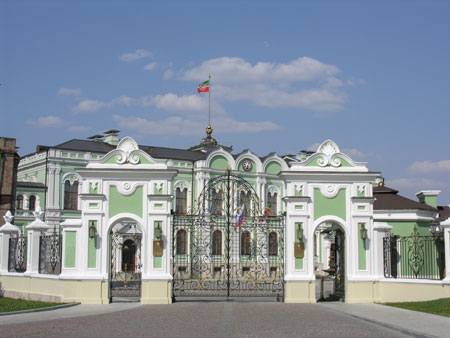 0 М
72 Е
14 Ч
34 Т
55  Ь
10 К
100  У
60  Л
64  Ш
7  А
69  Р
28  И
53  Ф
91-(6+85)=
67+20:4=
4*6-5*2=
41-5+36=
28+54:9=
91-36=
(30-28)*5=
94+24:4=
68-24:3=
46+18=
47-5*8=
100-31=
49:7*4=
25+(40-12)=
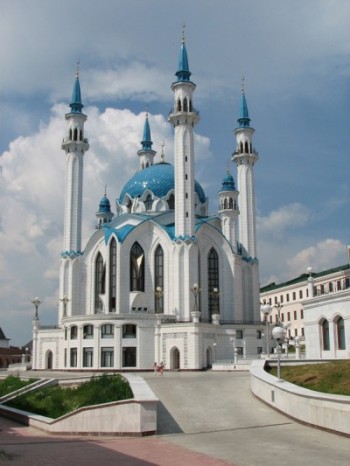 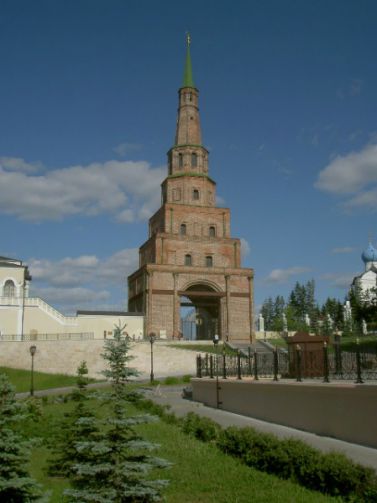 Башня СЮЮМБИКЕ
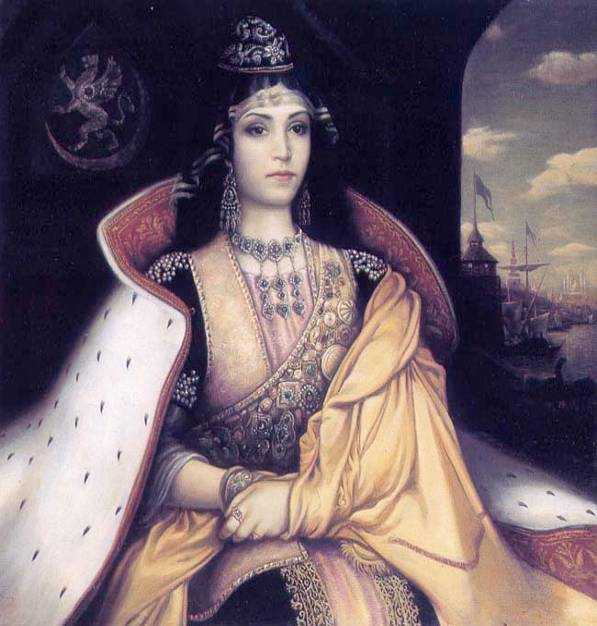 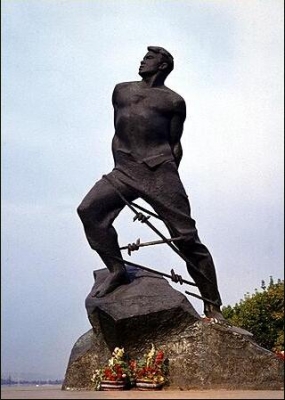 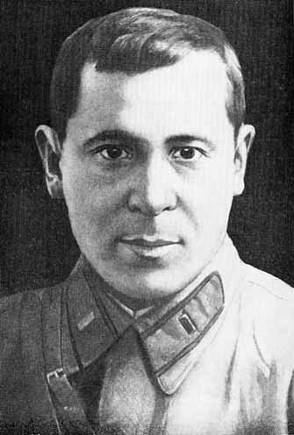 Муса Джалиль
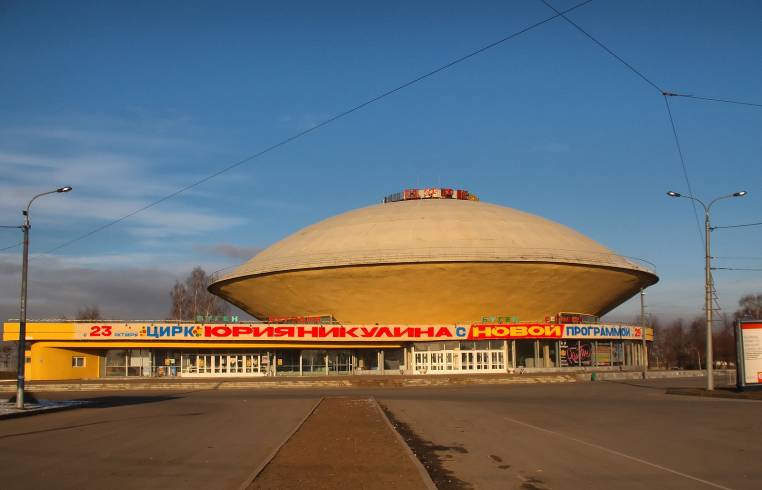 Казанский цирк
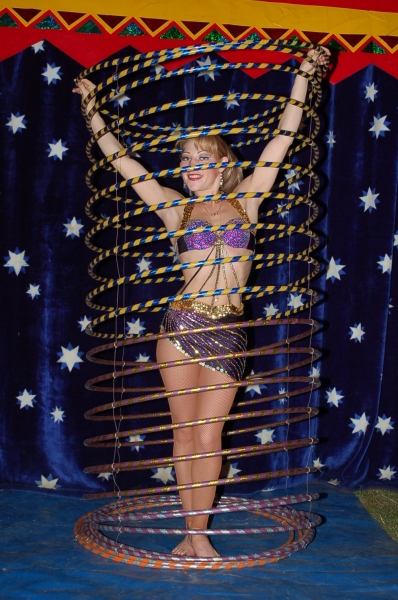 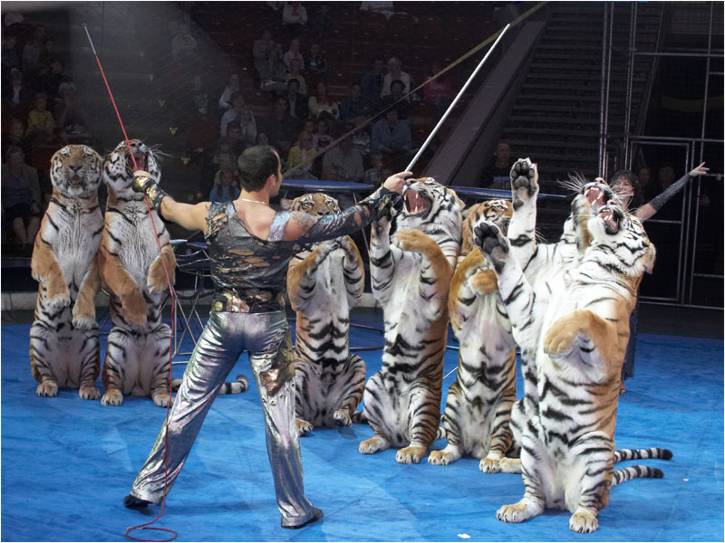 План экскурсии
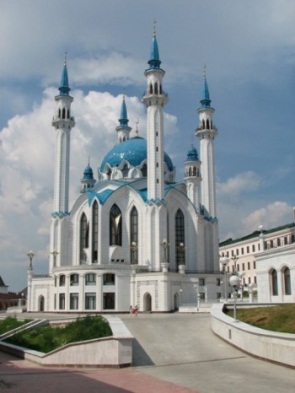 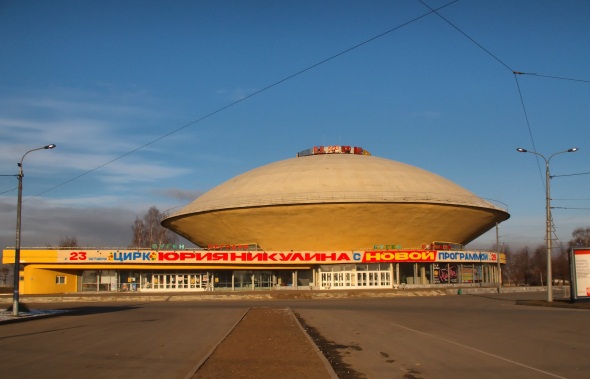 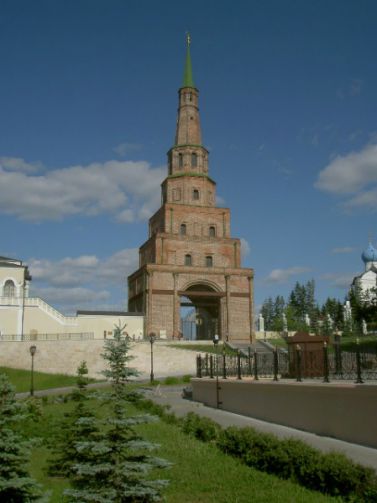 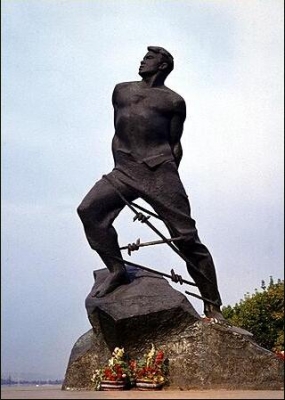 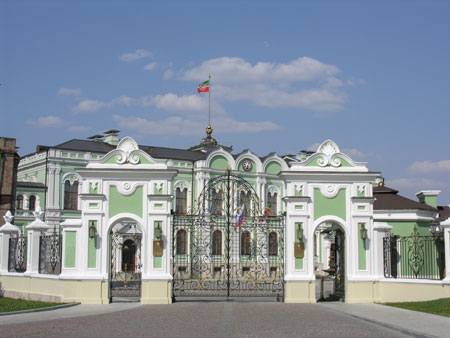